Participant Presentations
Please Sign Up:
 Name
 Email  (Onyen is fine, or …)
 Are You ENRolled?
 Tentative Title    (???? Is OK)
 When:
Next Week, Early, Oct., Nov., Late
PCA to find clusters
PCA of Mass Flux Data:
Statistical Smoothing
In 1 Dimension,  2 Major Settings:

Density Estimation
“Histograms”

Nonparametric Regression
“Scatterplot Smoothing”
Kernel Density Estimation
Chondrite Data:
Sum pieces to estimate density
Suggests 3 modes (rock sources)
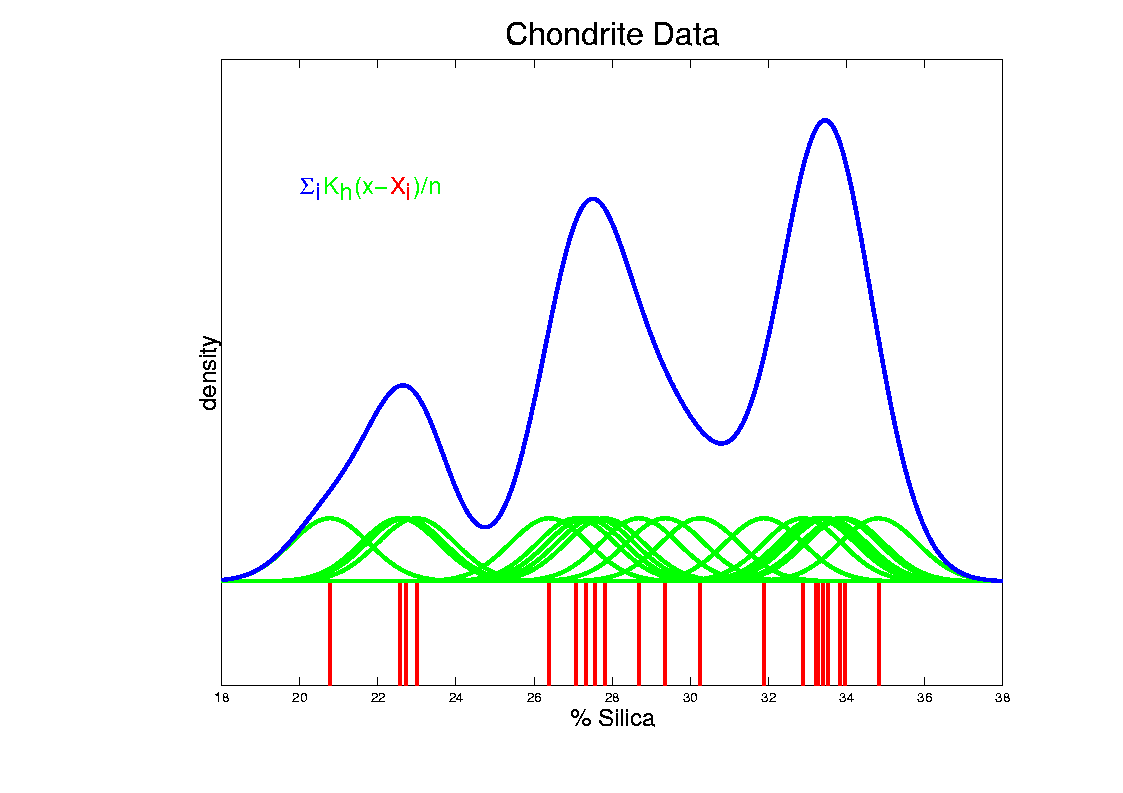 Scatterplot Smoothing
E.g. Bralower Fossil Data – some smooths
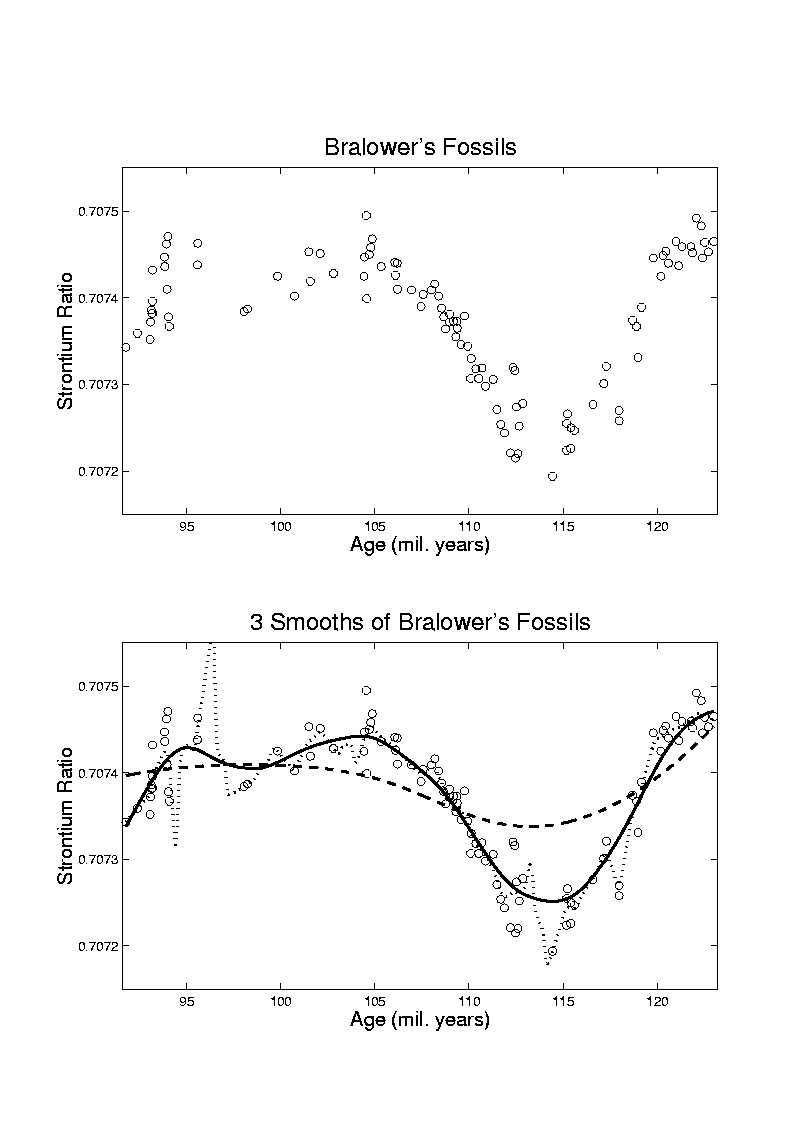 Statistical Smoothing
Fundamental Question
	For both of
Density Estimation:   “Histograms”
Regression:    “Scatterplot Smoothing”

Which bumps are “really there”?
vs.  “artifacts of sampling noise”?
SiZer Background
Fun Scale Space Views (Incomes Data)
Surface View
SiZer Background
SiZer analysis of British Incomes data:
SiZer Background
SiZer analysis of British Incomes data: 
Oversmoothed: Only one mode 
Medium smoothed: Two modes, statistically significant 
Confirmed by Schmitz & Marron, (1992)
Undersmoothed: many noise wiggles, not significant 
Again: all are correct, 
just different scales
SiZer Background
Scale Space and Kernel Choice,
i.e. Shape of Window

Compelling Answer:     Gaussian

Only “Variation Diminishing” Kernel Shape
I. e.  # Modes decreases with bandwidth, h

Lindebergh (1994)
Chaudhuri & Marron (2000)
SiZer Background
Recall
Hidalgo
Stamps
Data
SiZer Overview
Would you like to try smoothing & SiZer? 
Marron Software Website as Before
In “Smoothing” Directory:
kdeSM.m
nprSM.m
sizerSM.m
Recall:     “>> help sizerSM”    for usage
PCA to find clusters
Return to PCA of Mass Flux Data:
[Speaker Notes: MassFlux1d1p1.ps]
PCA to find clusters
SiZer analysis of Mass Flux,  PC1
[Speaker Notes: MassFlux1d1p1s.ps]
PCA to find clusters
SiZer analysis of Mass Flux,  PC1
All 3
Signif’t
[Speaker Notes: MassFlux1d1p1s.ps]
PCA to find clusters
SiZer analysis of Mass Flux,  PC1

Also in 
Curvature
[Speaker Notes: MassFlux1d1p1s.ps]
PCA to find clusters
SiZer analysis of Mass Flux,  PC1





And in 
Other 
Comp’s
[Speaker Notes: MassFlux1d1p1s.ps]
PCA to find clusters
SiZer analysis of Mass Flux,  PC1

Conclusion:   
Found 3 significant clusters!
Correspond to 3 known “cloud types”
Worth deeper investigation
Recall Yeast Cell Cycle Data
“Gene Expression” – Micro-array data
Data (after major preprocessing):     	Expression “level” of:
thousands of genes    (d ~ 1,000s)
but only dozens of “cases”   (n ~ 10s)
Interesting statistical issue:
High Dimension Low Sample Size data
(HDLSS)
Yeast Cell Cycle Data, FDA View
Central question:
Which genes are “periodic” over 2 cell cycles?
[Speaker Notes: CellCycRaw.ps]
Yeast Cell Cycle Data, FDA View
Periodic
  genes?

Naïve 
  approach:
Simple PCA
[Speaker Notes: spellman_alpah_complete_pca.ps]
Yeast Cell Cycle Data, FDA View
Central question:    which genes are “periodic” over 2 cell cycles?
Naïve approach:      Simple PCA
No apparent (2 cycle) periodic structure?
Eigenvalues suggest large amount of “variation”
PCA finds “directions of maximal variation”
Often, but not always, same as “interesting directions”
Here need better approach to study periodicities
Yeast Cell Cycles, Freq. 2 Proj.
PCA on
Freq. 2
Periodic
Component 
Of Data
[Speaker Notes: spellman_alpah_complete_proj_pca.ps]
Frequency 2 Analysis
Project data onto 2-dim space of sin and cos (freq. 2)
Useful view:  scatterplot
Angle (in polar coordinates) shows phase



Approach from Zhao, Marron & Wells (2004)
Frequency 2 Analysis
[Speaker Notes: CellCyc2dSpellClass.ps]
Frequency 2 Analysis
Project data onto 2-dim space of sin and cos (freq. 2)
Useful view:  scatterplot
Angle (in polar coordinates) shows phase
Colors:  Spellman’s cell cycle phase classification
Black was labeled “not periodic”
Within class phases approx’ly same, but notable differences
Now try to improve “phase classification”
Yeast Cell Cycle
Revisit “phase classification”,    approach:
Use outer 200 genes
(other numbers tried, less resolution)
Study distribution of angles
Use SiZer analysis
(finds significant bumps, etc., in histogram)
Carefully redrew boundaries
Check by studying k.d.e. angles
SiZer Study of Dist’n of Angles
[Speaker Notes: CellCycTh200SiZer.ps]
Reclassification of Major Genes
[Speaker Notes: CellCycTh200ScatPlot.ps]
Compare to Previous Classif’n
[Speaker Notes: CellCyc2dSpellClass.ps]
New Subpopulation View
[Speaker Notes: CellCycTh200KDE.ps]
New Subpopulation View
Note:
Subdensities
Have Same
Bandwidth &
Proportional
Areas
(so  Σ = 1)
[Speaker Notes: CellCycTh200KDE.ps]
Detailed Look at PCA
Now Study “Folklore” More Carefully
BackGround
History
Underpinnings 
(Mathematical & Computational)
Good Overall Reference:    Jolliffe (2002)
PCA:  Rediscovery – Renaming
Statistics: 
Principal Component Analysis  (PCA)
PCA:  Rediscovery – Renaming
Statistics: 
Principal Component Analysis  (PCA)
Social Sciences: 
Factor Analysis (PCA is a subset)
PCA:  Rediscovery – Renaming
Statistics: 
Principal Component Analysis  (PCA)
Social Sciences: 
Factor Analysis (PCA is a subset)
Probability / Electrical Eng:
Karhunen – Loeve expansion
PCA:  Rediscovery – Renaming
Statistics: 
Principal Component Analysis  (PCA)
Social Sciences: 
Factor Analysis (PCA is a subset)
Probability / Electrical Eng:
Karhunen – Loeve expansion
Applied Mathematics:
Proper Orthogonal Decomposition (POD)
PCA:  Rediscovery – Renaming
Statistics: 
Principal Component Analysis  (PCA)
Social Sciences: 
Factor Analysis (PCA is a subset)
Probability / Electrical Eng:
Karhunen – Loeve expansion
Applied Mathematics:
Proper Orthogonal Decomposition (POD)
Geo-Sciences:    
Empirical Orthogonal Functions (EOF)
An Interesting Historical Note
The 1st (?) application of PCA to Functional Data Analysis
An Interesting Historical Note
The 1st (?) application of PCA to Functional Data Analysis:
Rao (1958)

1st Paper with “Curves as Data Objects” viewpoint
Detailed Look at PCA
Three Important (& Interesting) Viewpoints:
   Mathematics
   Numerics
   Statistics

Goal:  Study Interrelationships
Detailed Look at PCA
Three Important (& Interesting) Viewpoints:
   Mathematics
   Numerics
   Statistics
1st:  Review Linear Alg. and Multivar. Prob.
Review of Linear Algebra
Vector Space:   
  set of “vectors”,     ,
  and “scalars” (coefficients),
Review of Linear Algebra
Vector Space:   
  set of “vectors”,     ,
  and “scalars” (coefficients),  
  “closed” under “linear combination”  
                                          (              in space)
Review of Linear Algebra
Vector Space:   
  set of “vectors”,     ,
  and “scalars” (coefficients),  
  “closed” under “linear combination”  
                                          (              in space)
e.g.
                                         ,
“    dim Euclid’n space”
Review of Linear Algebra  (Cont.)
Subspace:
  Subset that is Again a Vector Space
  i.e.  Closed under Linear Combination
Review of Linear Algebra  (Cont.)
Subspace:
  Subset that is Again a Vector Space
  i.e.  Closed under Linear Combination
  e.g.  Lines through the Origin
  e.g. Planes through the Origin
Review of Linear Algebra  (Cont.)
Subspace:
  Subset that is Again a Vector Space
  i.e.  Closed under Linear Combination
  e.g.  Lines through the Origin
  e.g. Planes through the Origin

Note:  Planes not Through the Origin
                are not Subspaces
(Do not Contain                 )
Review of Linear Algebra  (Cont.)
Subspace:
  Subset that is Again a Vector Space
  i.e.  Closed under Linear Combination
  e.g.  Lines through the Origin
  e.g. Planes through the Origin
  e.g. Subsp. “Generated By” a Set of Vectors	(all Linear Combos of them  =
                              = Containing Hyperplane 
                                            through Origin)
Review of Linear Algebra  (Cont.)
Basis of Subspace:  Set of Vectors that:
  Span, i.e. Everything is a Lin. Com. of them
  are Linearly Indep’t,  i.e. Lin. Com. is Unique
Review of Linear Algebra  (Cont.)
Basis of Subspace:  Set of Vectors that:
  Span, i.e. Everything is a Lin. Com. of them
  are Linearly Indep’t,  i.e. Lin. Com. is Unique

  e.g.        “Unit Vector Basis” 

  Since
Review of Linear Algebra  (Cont.)
Basis Matrix, of subspace of  
Given a basis,                 ,
create matrix of columns:
Review of Linear Algebra  (Cont.)
Then linear combo is a matrix multiplicat’n:
                       

                                where
Review of Linear Algebra  (Cont.)
Then linear combo is a matrix multiplicat’n:
                       

                                where    


Note:   Right Multiplication Gives:

Linear Combination of Column Vectors
Review of Linear Algebra  (Cont.)
Then linear combo is a matrix multiplicat’n:
                       

                                where    





Check sizes:
Review of Linear Algebra  (Cont.)
Aside on Matrix Multiplication: (linear transformat’n)
For matrices

                                            ,      
Define the Matrix Product
Review of Linear Algebra  (Cont.)
Aside on Matrix Multiplication: (linear transformat’n)
For matrices

                                            ,      
Define the Matrix Product 


  
(Inner Products of Rows,        With Columns,    )
Review of Linear Algebra  (Cont.)
Aside on Matrix Multiplication: (linear transformat’n)
For matrices

                                            ,      
Define the Matrix Product 


  
(Inner Products of Rows,        With Columns,    )
(Composition of Linear Transformations)
Review of Linear Algebra  (Cont.)
Aside on Matrix Multiplication: (linear transformat’n)
For matrices

                                            ,      
Define the Matrix Product 


  
(Inner Products of Rows,        With Columns,    )
(Composition of Linear Transformations)
Often Useful to Check Sizes:
Review of Linear Algebra  (Cont.)
Aside on Matrix Multiplication: (linear transformat’n)
For matrices

                                            ,      
Define the Matrix Product 


  
(Inner Products of Rows,        With Columns,    )
(Composition of Linear Transformations)
Often Useful to Check Sizes:
Review of Linear Algebra  (Cont.)
Matrix Trace:  
For a Square Matrix             
Define
Review of Linear Algebra  (Cont.)
Matrix Trace:  
For a Square Matrix             
Define    
Trace Commutes with Matrix Multiplication:
Review of Linear Algebra  (Cont.)
Dimension of Subspace  (a Notion of “Size”):
  Number of Elements in a Basis (Unique)
Review of Linear Algebra  (Cont.)
Dimension of Subspace  (a Notion of “Size”):
  Number of Elements in a Basis (Unique)
                        (Use Basis Above)
  e.g.    dim of a line is  1
  e.g.    dim of a plane is  2
Review of Linear Algebra  (Cont.)
Dimension of Subspace  (a Notion of “Size”):
  Number of Elements in a Basis (Unique)
                        (Use Basis Above)
  e.g.    dim of a line is  1
  e.g.    dim of a plane is  2
  Dimension is “Degrees of Freedom”
(in Statistical Uses, e.g. ANOVA)
Review of Linear Algebra  (Cont.)
Norm of a Vector:
in       ,
Review of Linear Algebra  (Cont.)
Norm of a Vector:
in       ,    
Idea: length of the vector
Review of Linear Algebra  (Cont.)
Norm of a Vector:
in       ,    
Idea: length of the vector
Note:      strange properties for high     ,
e.g.   “length of diagonal of unit cube” =
Review of Linear Algebra  (Cont.)
Norm of a Vector (cont.):
Length Normalized Vector:     
(has Length 1, thus on Surf. of Unit Sphere
& is a Direction Vector)
Review of Linear Algebra  (Cont.)
Norm of a Vector (cont.):
Length Normalized Vector:     
(has Length 1, thus on Surf. of Unit Sphere
& is a Direction Vector)
Define Distance as:
Review of Linear Algebra  (Cont.)
Inner (Dot, Scalar) Product:

for Vectors      and
Review of Linear Algebra  (Cont.)
Inner (Dot, Scalar) Product:

for Vectors      and    ,   
Related to Norm, via
Review of Linear Algebra  (Cont.)
Inner (Dot, Scalar) Product (cont.):
measures “angle between     and    ” as:
Review of Linear Algebra  (Cont.)
Inner (Dot, Scalar) Product (cont.):
measures “angle between     and    ” as:


key to Orthogonality, i.e. Perpendicul’ty:
   if and only if
Review of Linear Algebra  (Cont.)
Orthonormal Basis                :
All Orthogonal to each other,  
i.e.               ,    for   
All have Length 1,  
i.e.               ,    for
Review of Linear Algebra  (Cont.)
Orthonormal Basis                   (cont.):
Spectral Representation:                
                     where
Review of Linear Algebra  (Cont.)
Orthonormal Basis                   (cont.):
Spectral Representation:                
                     where


(Coefficient is Inner Product,   Cool Notation)
Review of Linear Algebra  (Cont.)
Orthonormal Basis                   (cont.):
Spectral Representation:                
                     where   
	Check:
Review of Linear Algebra  (Cont.)
Orthonormal Basis                   (cont.):
Spectral Representation:                
                     where   
	Check:    
Matrix Notation:              where                  i.e.  

For the Basis Matrix
Review of Linear Algebra  (Cont.)
Orthonormal Basis                   (cont.):
Spectral Representation:                
                     where   
	Check:    
Matrix Notation:              where                  i.e.  
      is called  transform of
(e.g.    Fourier or Wavelet)
Review of Linear Algebra  (Cont.)
Parseval identity,  for    
	in subsp. gen’d by o. n. basis             :
Review of Linear Algebra  (Cont.)
Parseval identity,  for    
	in subsp. gen’d by o. n. basis             :
  	
Pythagorean theorem
“Decomposition of Energy”
ANOVA - sums of squares
Review of Linear Algebra  (Cont.)
Parseval identity,  for    
	in subsp. gen’d by o. n. basis             :
  	
Pythagorean theorem
“Decomposition of Energy”
ANOVA - sums of squares
Transform,     , has same length as    ,  
i.e. “rotation in      ”
Review of Linear Algebra  (Cont.)
Projection of a Vector       onto a Subspace    :
Idea:  Member of        that is Closest to     
(i.e. “Best Approx’n”)
Review of Linear Algebra  (Cont.)
Projection of a Vector       onto a Subspace    :
Idea:  Member of        that is Closest to     
(i.e. “Best Approx’n”)
Find                 that Solves:               
(“Least Squares”)
Review of Linear Algebra  (Cont.)
Projection of a Vector       onto a Subspace    :
Idea:  Member of        that is Closest to     
(i.e. “Best Approx’n”)
Find                 that Solves:               
(“Least Squares”)
For Inner Product (Hilbert) Space:    
Exists and is Unique
Review of Linear Algebra  (Cont.)
Projection of a Vector onto a Subspace  (cont.):
General Solution in      :  for Basis Matrix       ,
Review of Linear Algebra  (Cont.)
Projection of a Vector onto a Subspace  (cont.):
General Solution in      :  for Basis Matrix       ,  

So Proj’n Operator is Matrix Mult’n:
 
(thus projection is another linear operation)
Review of Linear Algebra  (Cont.)
Projection of a Vector onto a Subspace  (cont.):
General Solution in      :  for Basis Matrix       ,  

So Proj’n Operator is Matrix Mult’n:
 
(thus projection is another linear operation)
(note same operation underlies least squares)
Review of Linear Algebra  (Cont.)
Projection using Orthonormal Basis            :
Basis Matrix is Orthonormal:
Review of Linear Algebra  (Cont.)
Projection using Orthonormal Basis            :
Basis Matrix is Orthonormal:  



  
So                           =
              = Recon(Coeffs of      “in     Dir’n”)
(Recall Right Mult’n)
Review of Linear Algebra  (Cont.)
Projection using Orthonormal Basis   (cont.):
For Orthogonal Complement,       ,

and
Review of Linear Algebra  (Cont.)
Projection using Orthonormal Basis   (cont.):
For Orthogonal Complement,       ,

and 
   
Parseval Inequality:
Review of Linear Algebra  (Cont.)
(Real) Unitary Matrices:           with  
Orthonormal Basis Matrix 
(So All of Above Applies)
Review of Linear Algebra  (Cont.)
(Real) Unitary Matrices:           with  
Orthonormal Basis Matrix 
(So All of Above Applies)
Note Transform’n is:   Distance Preserving
Review of Linear Algebra  (Cont.)
(Real) Unitary Matrices:           with  
Orthonormal Basis Matrix 
(So All of Above Applies)
Note Transform’n is:   Distance Preserving


Lin. Trans. (Mult. by    ) is  ~  Rotation  
But also Includes “Mirror Images”
Review of Linear Algebra  (Cont.)
Singular Value Decomposition  (SVD):
For a Matrix   
Find
Review of Linear Algebra  (Cont.)
Singular Value Decomposition  (SVD):
For a Matrix   
Find a Diagonal Matrix      ,  
	with  Entries     
	called Singular Values
Review of Linear Algebra  (Cont.)
Singular Value Decomposition  (SVD):
For a Matrix   
Find a Diagonal Matrix      ,  
	with  Entries     
	called Singular Values
And Unitary (Rotation) Matrices        ,   
(recall                         )
Review of Linear Algebra  (Cont.)
Singular Value Decomposition  (SVD):
For a Matrix   
Find a Diagonal Matrix      ,  
	with  Entries     
	called Singular Values
And Unitary (Rotation) Matrices        ,   
(recall                         )
	So That
Review of Linear Algebra  (Cont.)
Intuition behind Singular Value Decomposition:
For      a “linear transf’n”  (via matrix multi’n)
Review of Linear Algebra  (Cont.)
Intuition behind Singular Value Decomposition:
For      a “linear transf’n”  (via matrix multi’n)

First rotate
Review of Linear Algebra  (Cont.)
Intuition behind Singular Value Decomposition:
For      a “linear transf’n”  (via matrix multi’n)

First rotate  
Second rescale coordinate axes (by     )
Review of Linear Algebra  (Cont.)
Intuition behind Singular Value Decomposition:
For      a “linear transf’n”  (via matrix multi’n)

First rotate  
Second rescale coordinate axes (by     )
Third rotate again
Review of Linear Algebra  (Cont.)
Intuition behind Singular Value Decomposition:
For      a “linear transf’n”  (via matrix multi’n)

First rotate  
Second rescale coordinate axes (by     )
Third rotate again
i.e. have diagonalized the transformation
Review of Linear Algebra  (Cont.)
SVD Compact Representation:
Useful Labeling:
	Singular Values in Increasing Order
Review of Linear Algebra  (Cont.)
SVD Compact Representation:
Useful Labeling:
	Singular Values in Increasing Order   
Note:  singular values  =  0   can be omitted

(Since do “0-Stretching”)
Review of Linear Algebra  (Cont.)
SVD Compact Representation:
Useful Labeling:
	Singular Values in Increasing Order   
Note:  singular values  =  0   can be omitted
Let       =  # of positive singular values
Review of Linear Algebra  (Cont.)
SVD Compact Representation:
Useful Labeling:
	Singular Values in Increasing Order   
Note:  singular values  =  0   can be omitted
Let       =  # of positive singular values
Then:
Where        are truncations of
Review of Linear Algebra  (Cont.)
SVD Full Representation:

                      =



Graphics Display Assumes
Review of Linear Algebra  (Cont.)
SVD Full Representation:

                      =


Full Rank Basis Matrix
Review of Linear Algebra  (Cont.)
SVD Full Representation:

                      =


Full Rank Basis Matrix
				All 0s in Bottom
Review of Linear Algebra  (Cont.)
SVD Reduced Representation:

                      =



These Columns Get 0ed Out
Review of Linear Algebra  (Cont.)
SVD Reduced Representation:

                      =
Review of Linear Algebra  (Cont.)
SVD Reduced Representation:

                      =


Also, Some of These May be 0
Review of Linear Algebra  (Cont.)
SVD Compact Representation:

                      =
Review of Linear Algebra  (Cont.)
SVD Compact Representation:

                      =  



These Get 0ed Out
Review of Linear Algebra  (Cont.)
SVD Compact Representation:

                      =
Review of Linear Algebra  (Cont.)
Eigenvalue Decomposition:
For a (Symmetric) Square Matrix 
   
Find
Review of Linear Algebra  (Cont.)
Eigenvalue Decomposition:
For a (Symmetric) Square Matrix 
   
Find a Diagonal Matrix    


Called Eigenvalues
		Convenient Ordering:
Review of Linear Algebra  (Cont.)
Eigenvalue Decomposition:
For a (Symmetric) Square Matrix 
   
Find a Diagonal Matrix    

And an Orthonormal Matrix          
		(i.e.                              )
Review of Linear Algebra  (Cont.)
Eigenvalue Decomposition:
For a (Symmetric) Square Matrix 
   
Find a Diagonal Matrix    

And an Orthonormal Matrix          
		(i.e.                              )
So that:                    ,    i.e.
Review of Linear Algebra  (Cont.)
Eigenvalue Decomposition (cont.):
Relation to Singular Value Decomposition
	(looks similar?)
Review of Linear Algebra  (Cont.)
Eigenvalue Decomposition (cont.):
Relation to Singular Value Decomposition
	(looks similar?):
Eigenvalue Decomposition “Looks Harder”
Since Needs
Review of Linear Algebra  (Cont.)
Eigenvalue Decomposition (cont.):
Relation to Singular Value Decomposition
	(looks similar?):
Eigenvalue Decomposition “Looks Harder”
Since Needs  
Price is Eigenvalue Decomp’n is Generally 	Complex      (uses             )
Review of Linear Algebra  (Cont.)
Eigenvalue Decomposition (cont.):
Relation to Singular Value Decomposition
	(looks similar?):
Eigenvalue Decomposition “Looks Harder”
Since Needs  
Price is Eigenvalue Decomp’n is Generally 	Complex      (uses             )
Except for        Square and Symmetric
Then Eigenvalue Decomp. is Real Valued
Thus is the Sing’r Value Decomp.  with: